Developing NHGRI GSP Data Sharing Agreement 

Nicole Lockhart, Adam Felsenfeld, Lu Wang

2016 NHGRI GSP Meeting
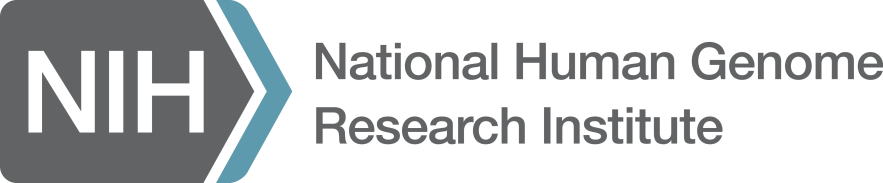 Goal 

      
To enable sharing of de-identified (per HIPAA Privacy Rule) data across the GSP in order to promote program goals
2
Sharing of Individual-Level Data
CCDG Collaborators
GSPCC
CMG
CCDG
TOPMed
Analysis Centers
CMG Collaborators
Defined need for data sharing
Possible future data sharing?
GSP Component
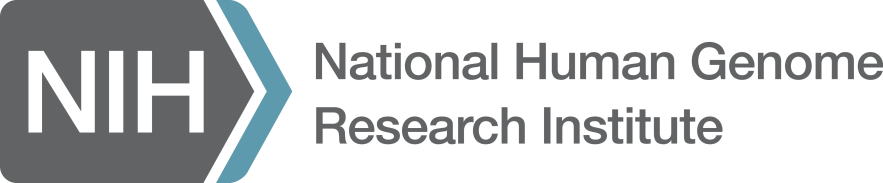 GSP Collaborator or related program
3
Model
One single broad data sharing agreement that will permit sharing amongst at least the GSP components according to the needs of the program  
A GSP committee and the PI of the data production site will decide what, when and with whom data will be shared.
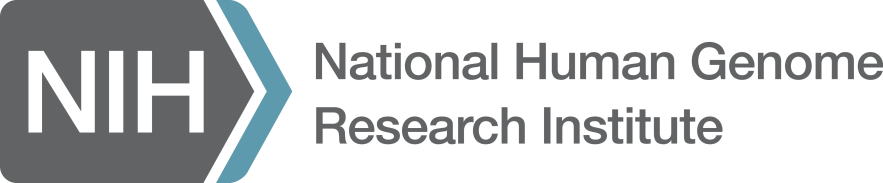 4
Parties to Agreement
GSPCC
CMG
CCDG
Analysis Centers
Defined need for data sharing
Possible future data sharing?
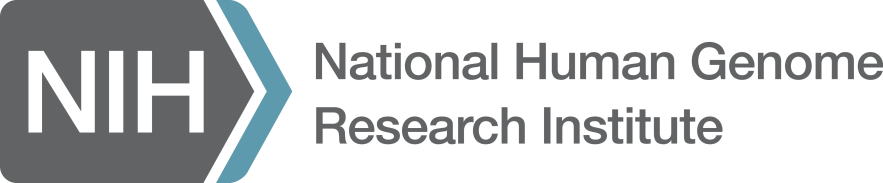 GSP Component
5
Parties to agreement, cont.
 Collaborators (?) – as needed, depending on the specific requirements for individual projects.  Access limited to the data necessary for them to accomplish their role in the project.
 
Data types
     De-identified data  - genomic sequence, VCFs, RNA sequence, other genomic datatypes, and phenotypic information.
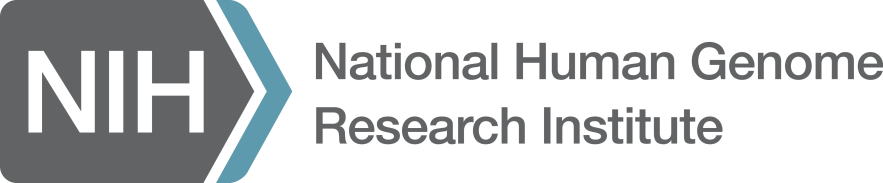 6
Key elements of agreement (not inclusive) 
 
All sharing will adhere to the terms of the participant consent and applicable laws and regulations
Signatories will not attempt to re-identify or contact participants at another site/institution
Data will not be transferred or disclosed to external parties except as permitted by the agreement or required by law 
Confidential nature of the data and need to maintain confidentiality
Appropriate data security practices will be followed
Timelines for data sharing will be followed
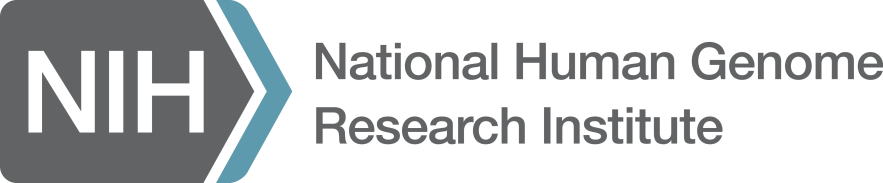 7
[Speaker Notes: Listed here are some of the key elements of agreement]
Agreement development 
 
GSP task group
GSPCC will lead the group
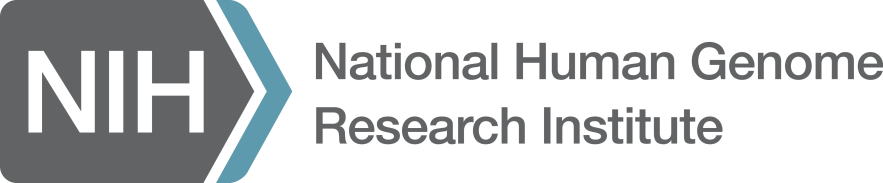 8